Normal Distribution
FOM 11
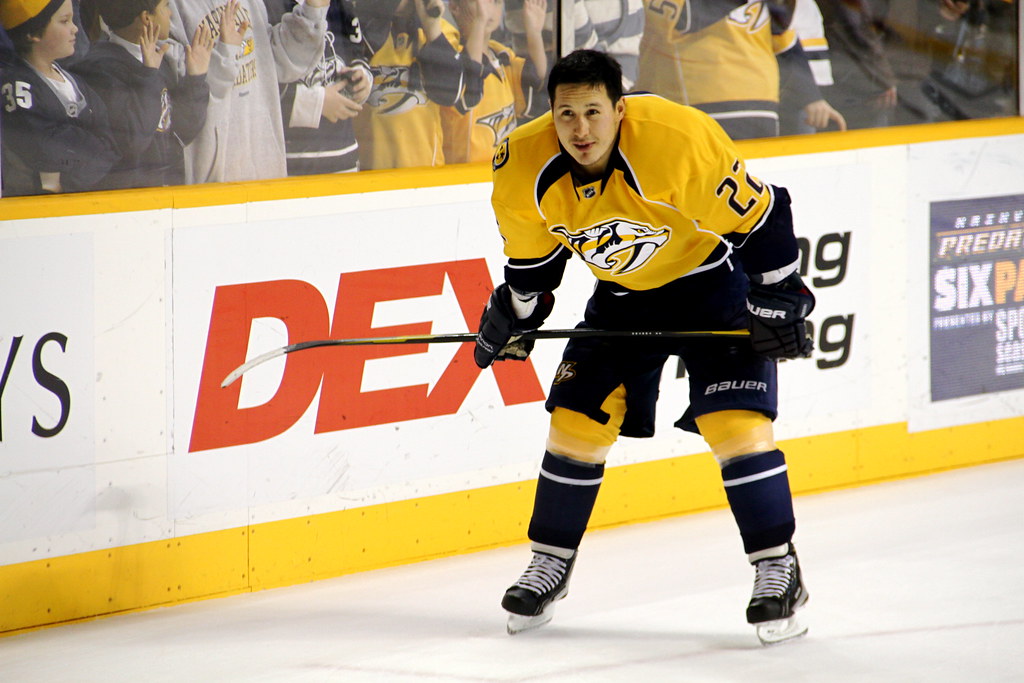 Warm Up
Jordin Tootoo played with the NHL from 2003 – 2010.  Below are his points for those 6 seasons.  Find the mean and standard deviation for his total game points during his NHL career.
Below is the height of Canadian males (n=1000)
Graph the data using a histogram
What do you notice about the shape of the graph?
Normal Distribution Curve
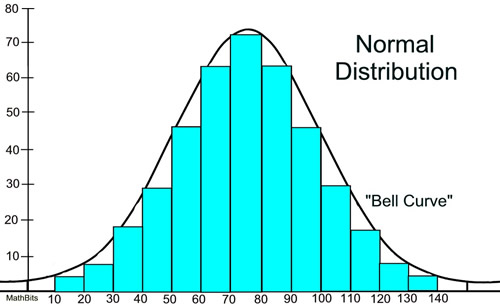 What is the bar that represents the average of this data?
Normal Distribution Curve
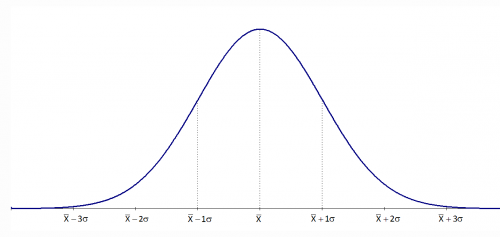 The weights of adult male huskies are normally distributed.  The mean weight is 52.5 lb with a standard deviation of 2.4 lb.  How would these values appear on the below distribution curve?
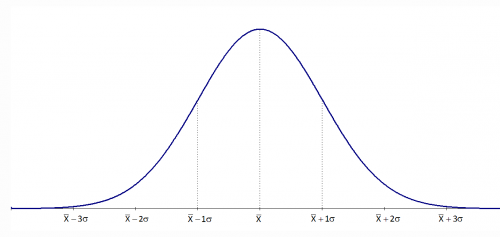 68-95-99.7 Rule
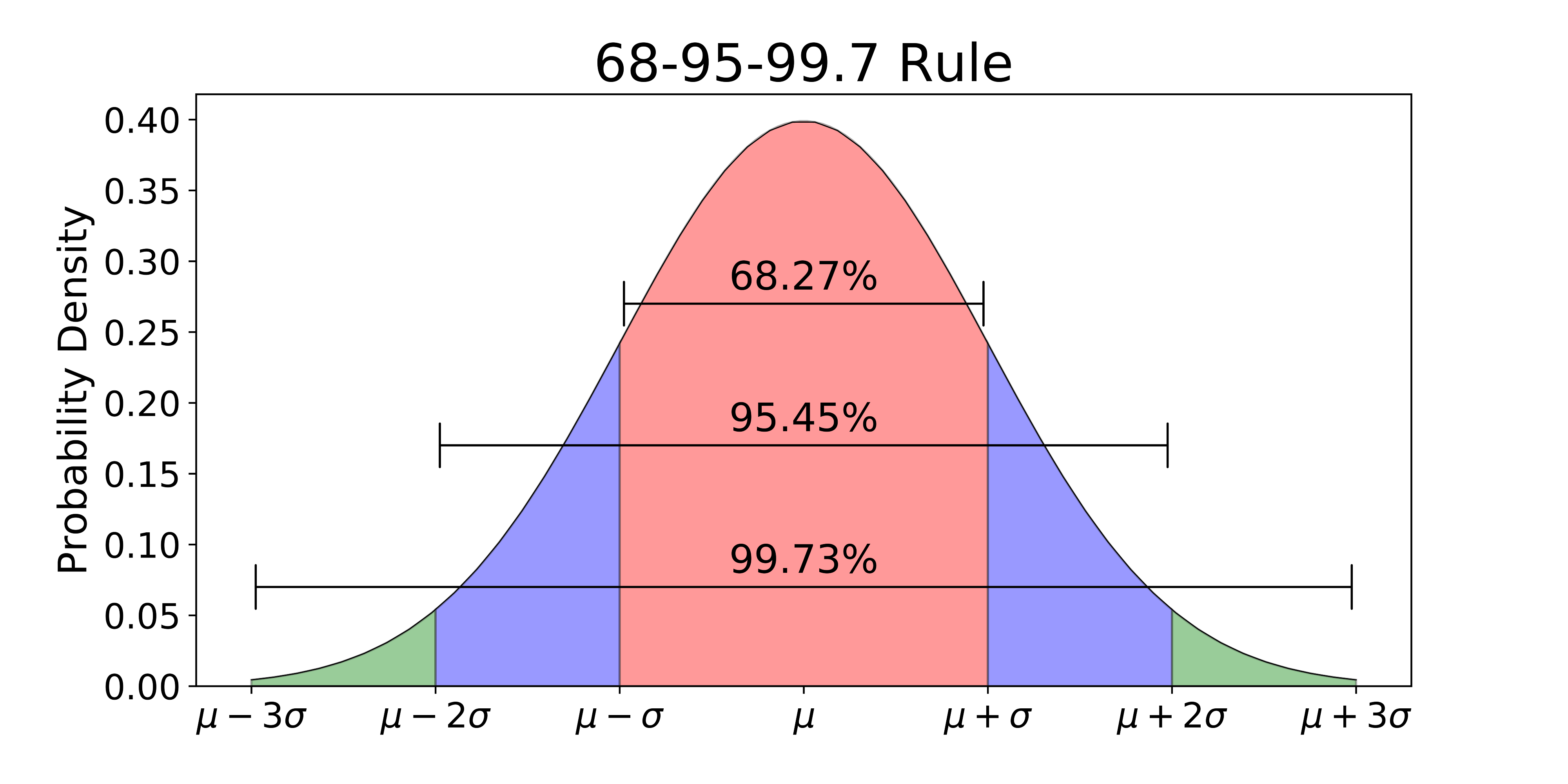 What percent of adult male dogs would you expect to have a weight between 47.7 lb and 54.9 lb?
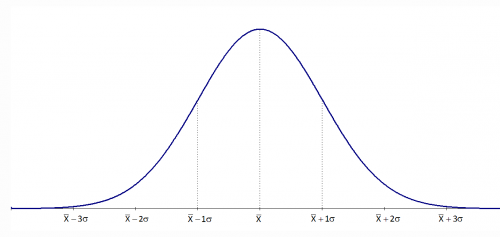 45.3
50.1
52.5
59.7
47.7
54.9
57.3
What percent of adult male dogs would you expect to have a weight between 47.7 lb and 54.9 lb?
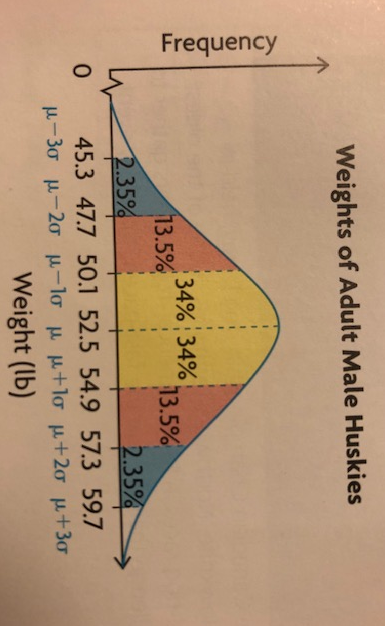 What does each section of the curve represent?
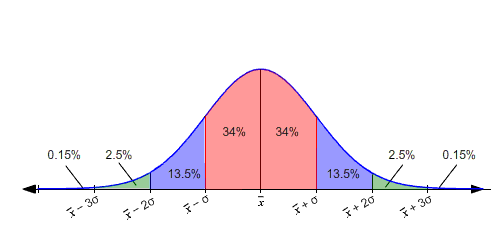 Page 266 of your workbook
There are 500 people waiting for pancakes at the SSS breakfast.  The average wait time to get your pancakes is 10 minutes with a standard deviation of 2 minutes.  How many people expect to wait for less than 8 minutes?
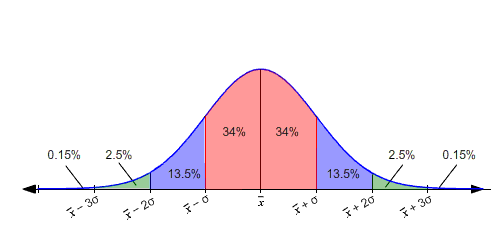 What is the mean and standard deviation if 40 and 50 are one standard deviation away from the mean?
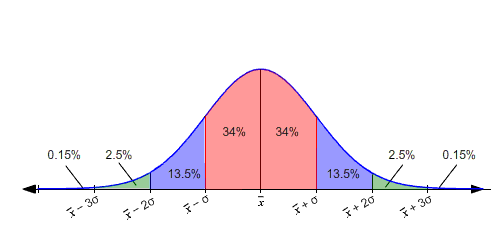 To Do:
Dominoes activity as a table team
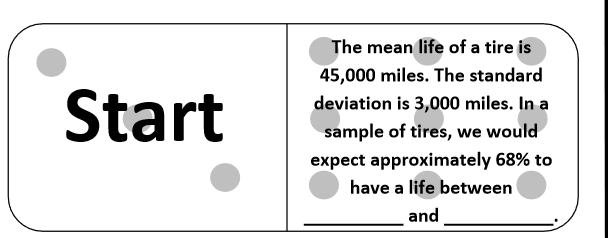